МБДОУ «Детский сад №8» «Преемственность между МБДОУ «Детского сада №8» и МБОУ «ООШ №16» в применении современных образовательных технологий в формировании знаний о  нравственно-патриотическом воспитании детей»
Подготовила воспитатель :
                                   
Е.Е. Федосеева
Любовь к родному краю, родной культуре, родной речи начинается с малого – любви к своей семье, к своему жилищу, к своему детскому саду. Постепенно расширяясь, эта любовь переходит в любовь к родной стране, к ее истории, прошлому и настоящему, ко всему человечеству.                                                    Д.С. Лихачев
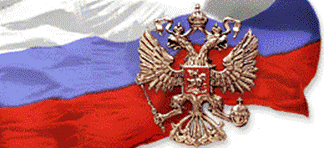 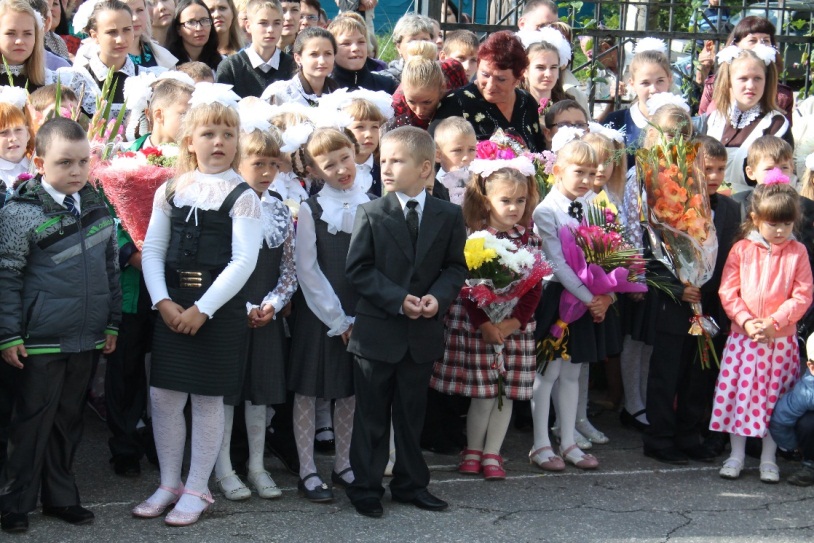 «Цель- Воспитать у детей чувство патриотизма и любви к Родине и любви к Родине.о патриотизма и любви к Родине.»
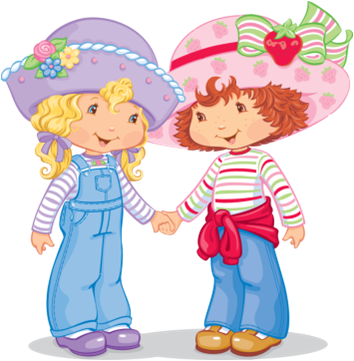 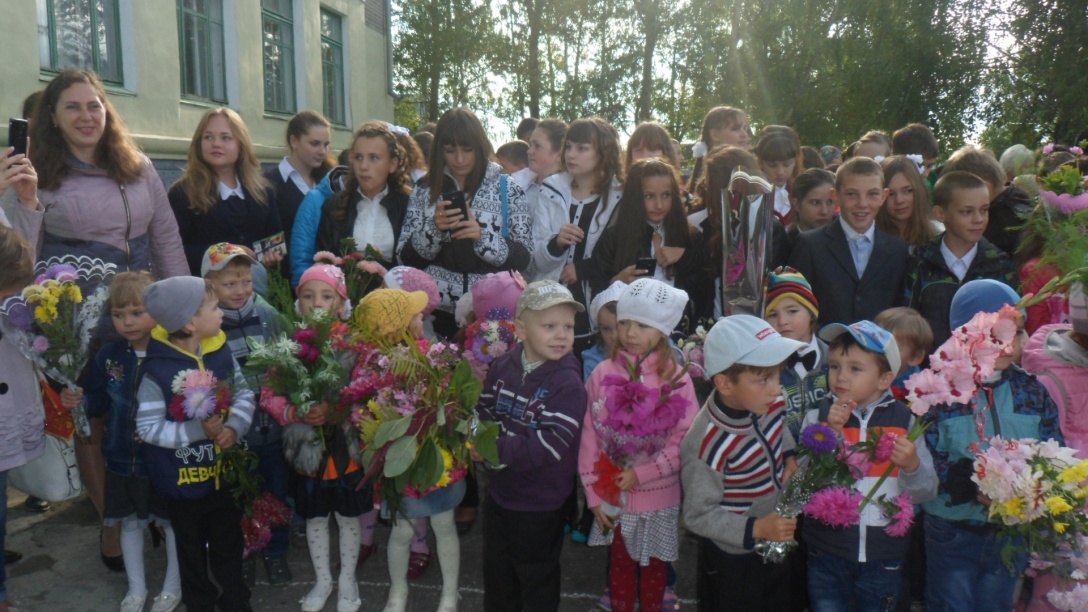 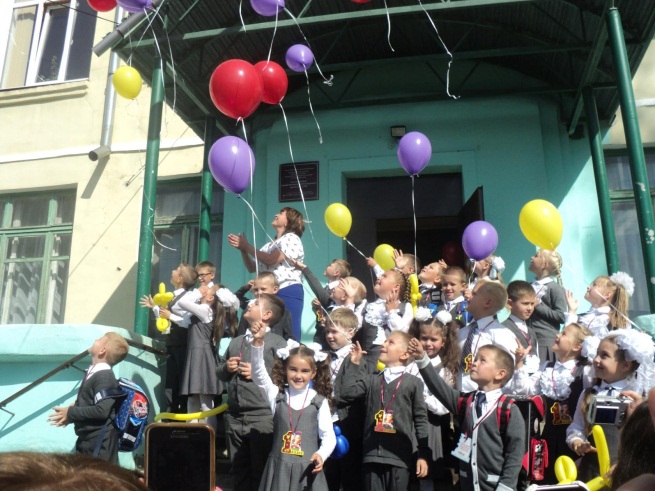 задачи:

Дать детям представления об истории России.

Познакомить детей с символами России: гербом, флагом, гимном.
Расширять представления о городах России, их исторических, 
культурных особенностях.
Воспитывать уважение к труду людей, чувство гордости за трудовые
 достижения земляков.
Расширять знания детей о родном крае, как частице Российской земли.
Развивать интерес к традициям национальной культуры русского народа и 
коренных народов России.
 Формировать толерантность, чувство уважения к другим народам.
Обогащать знания детей о природных богатствах России, их роли в
 социальном развитии области.
 На примере жизни знаменитых людей России, родного поселка
 воспитывать чувства гражданской ответственности, гордости за трудовые
 и боевые подвиги своих земляков
Развивать любознательность, интерес к изучению России.
Воспитывать любовь и привязанность, созидательное отношение к родному
 городу, родному краю.
Родная страна.
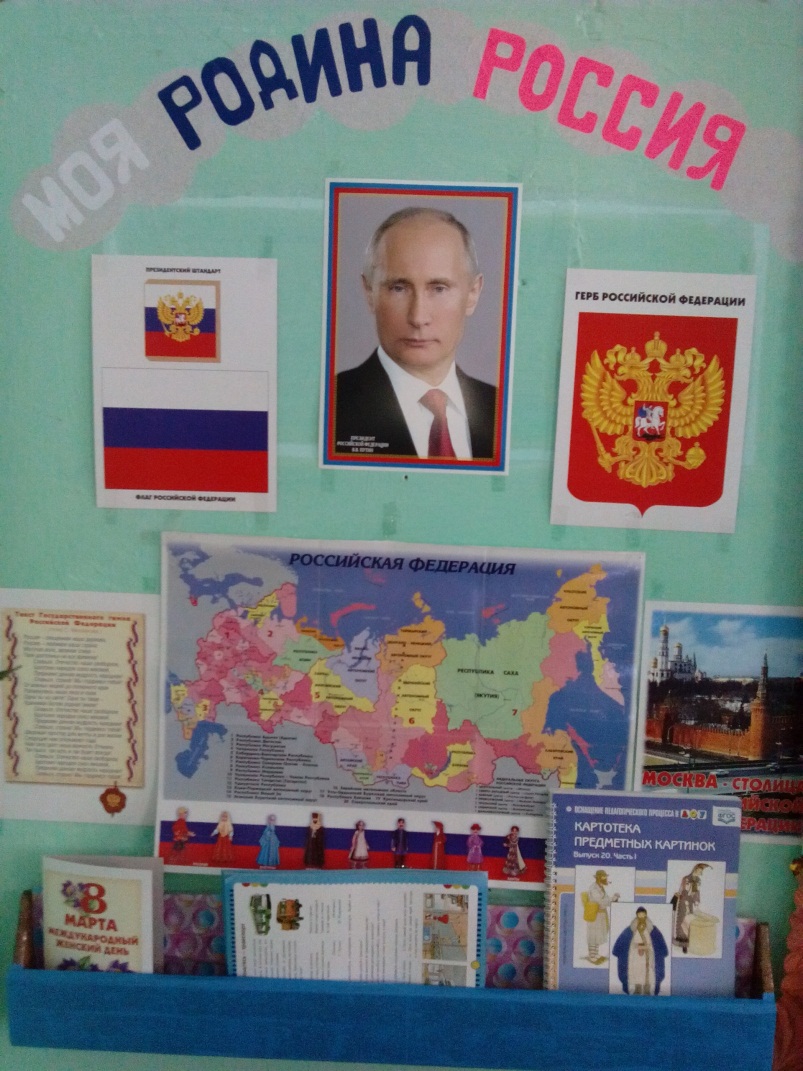 Широка страна моя родная,
Много в ней лесов, полей и рек,
Я другой такой страны не знаю,
Где так вольно дышит человек.
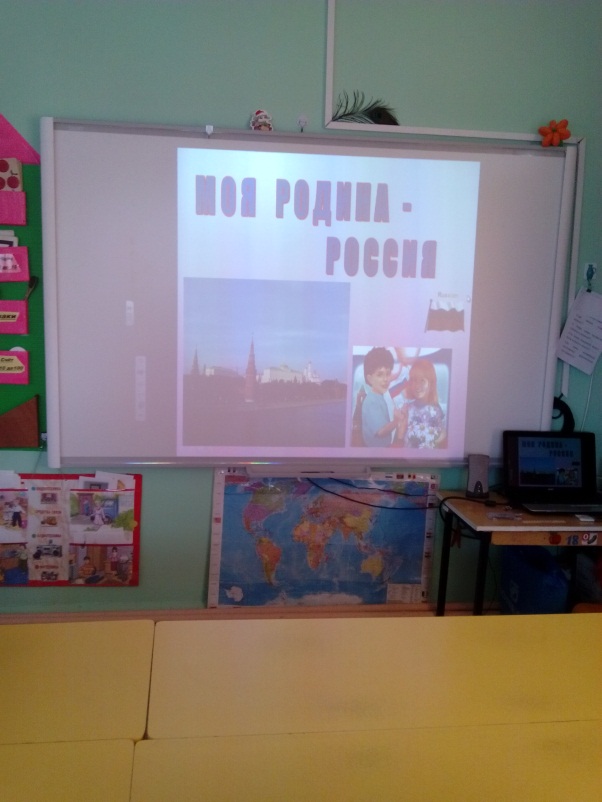 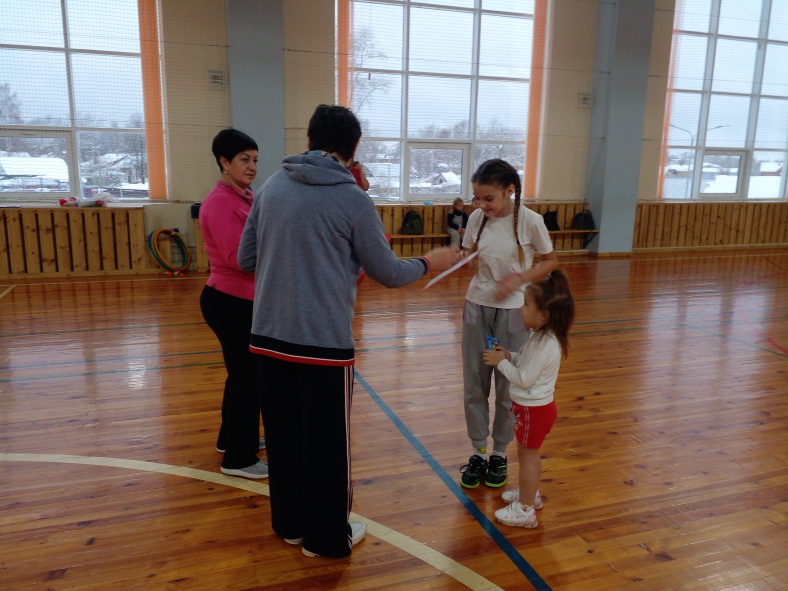 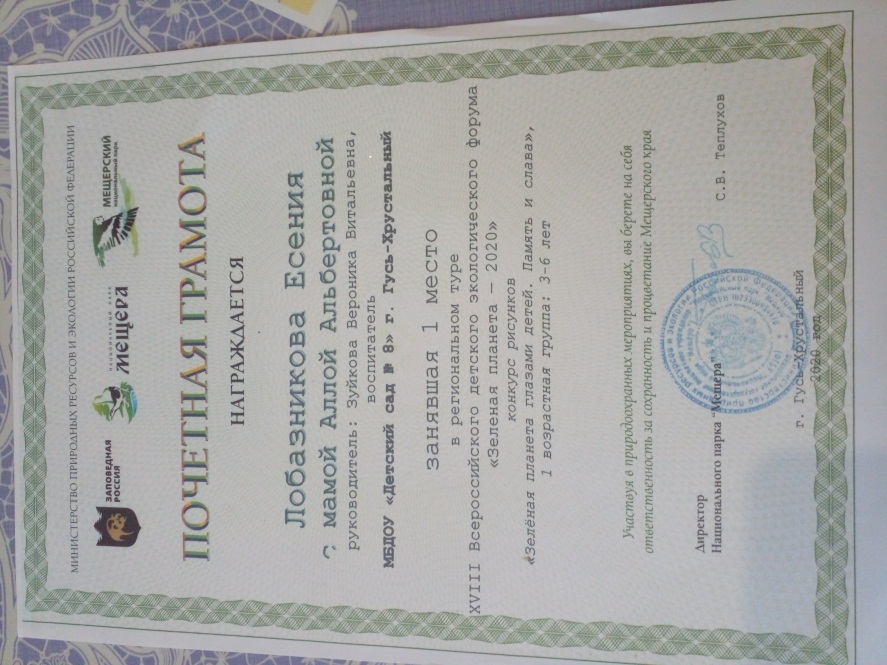 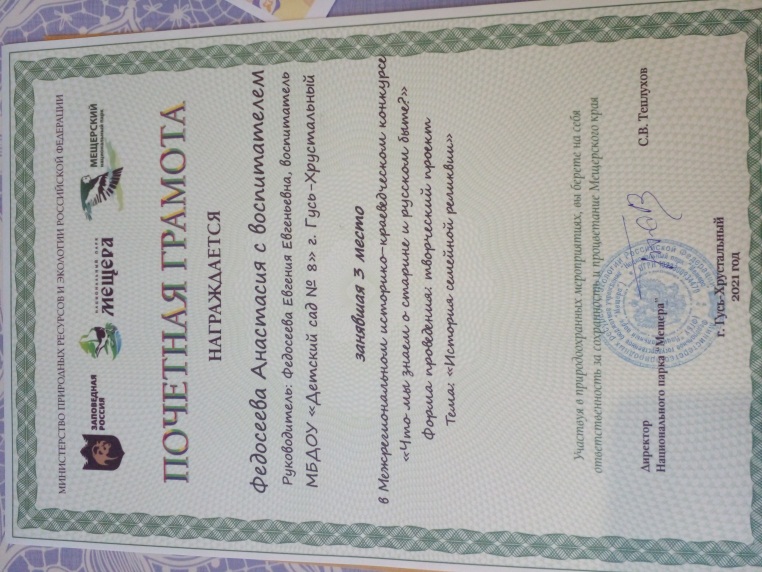 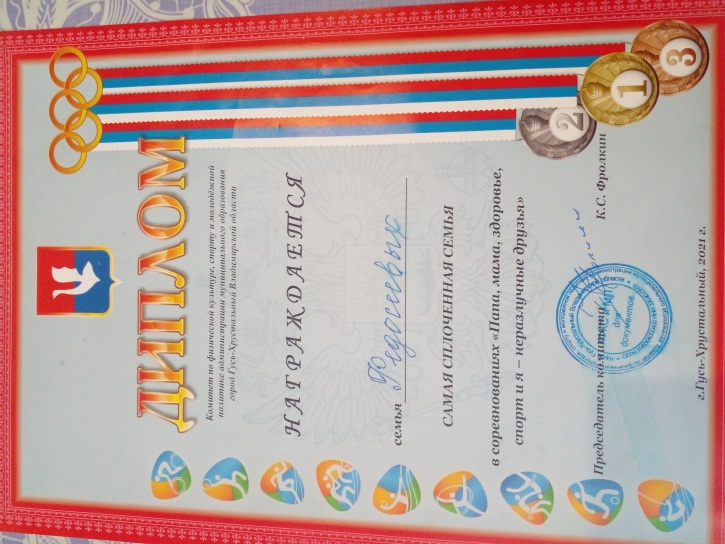 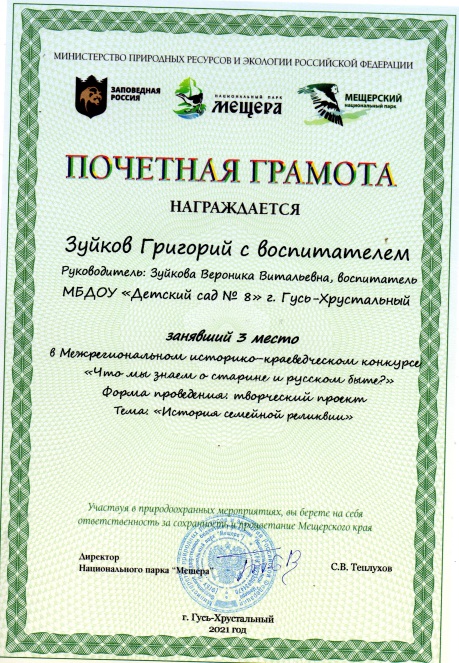 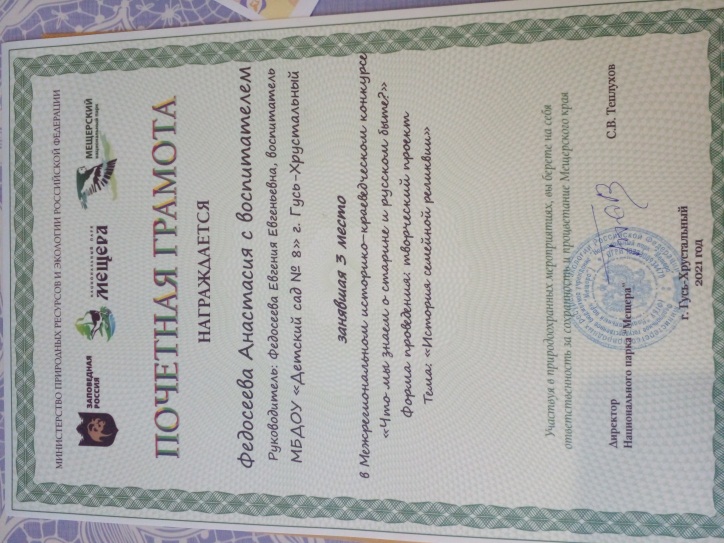 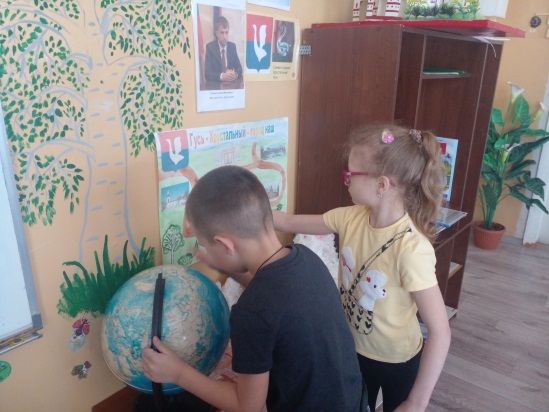 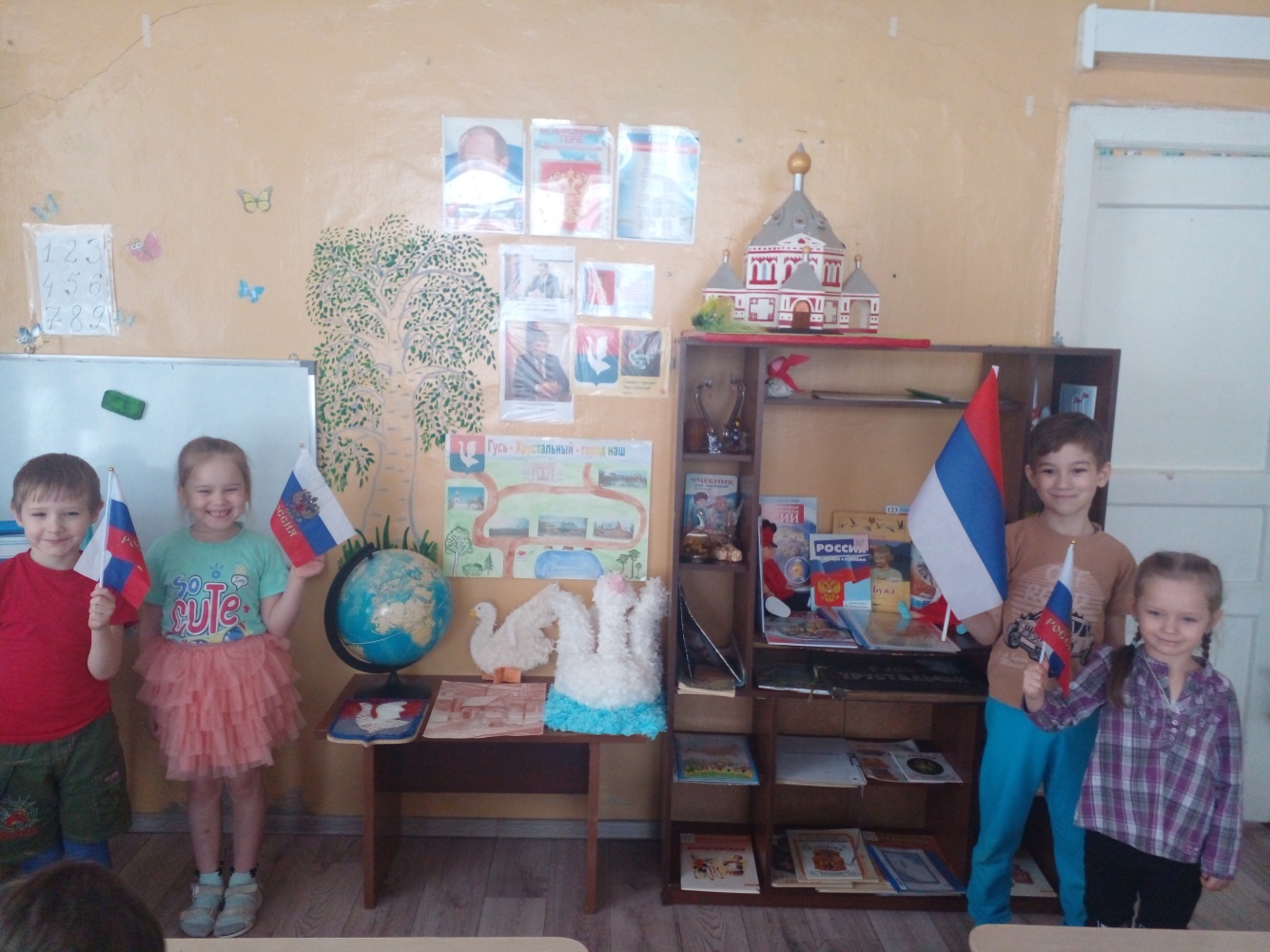 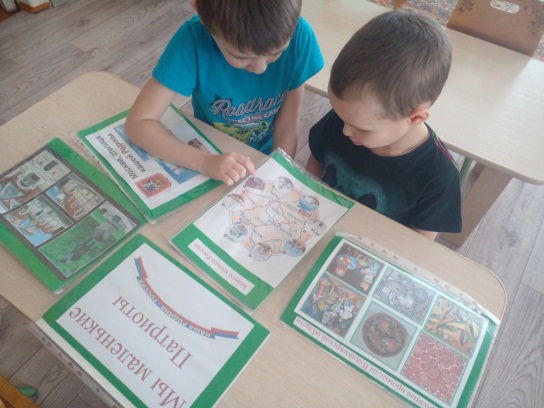 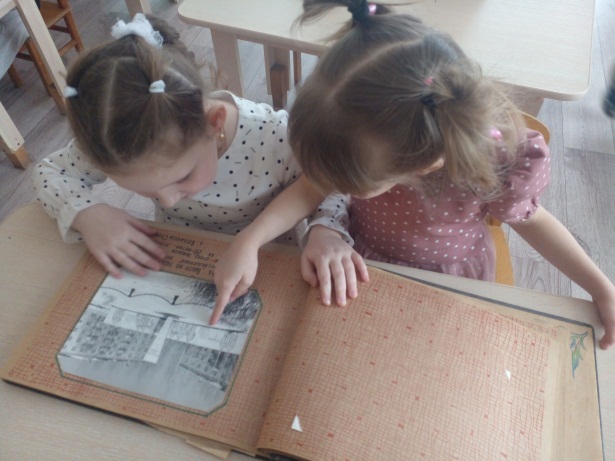 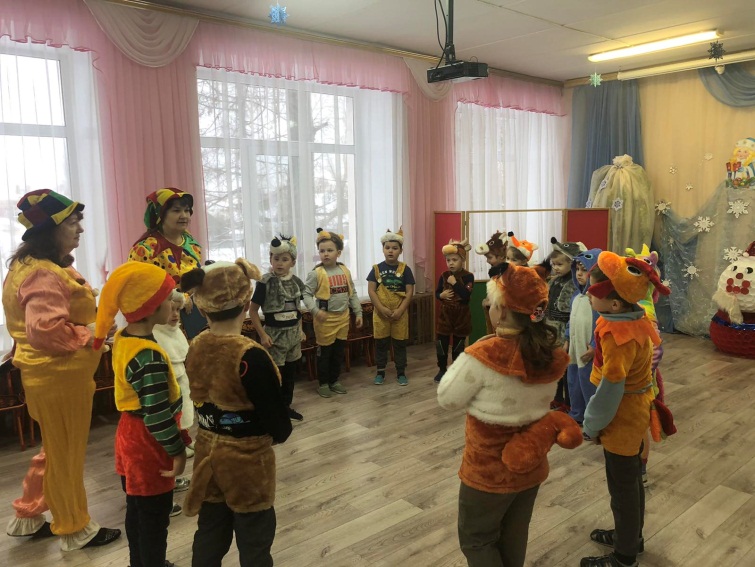 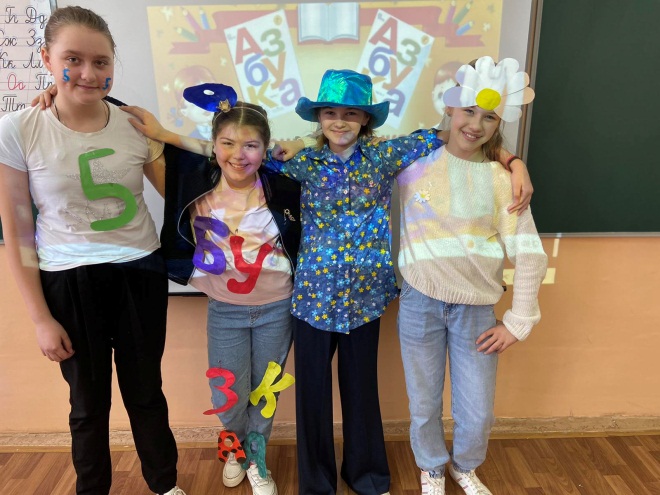 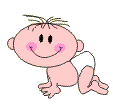 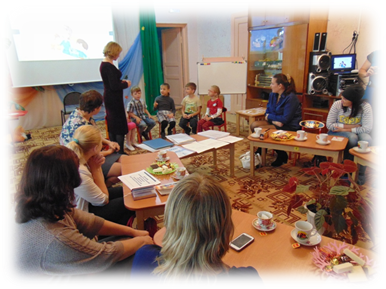 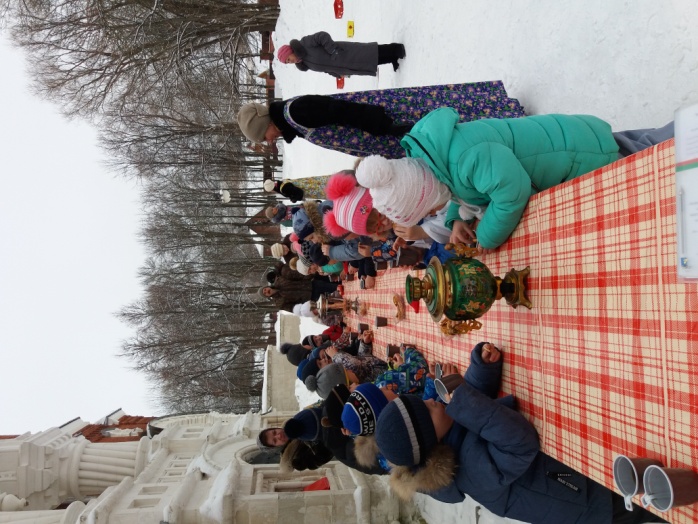 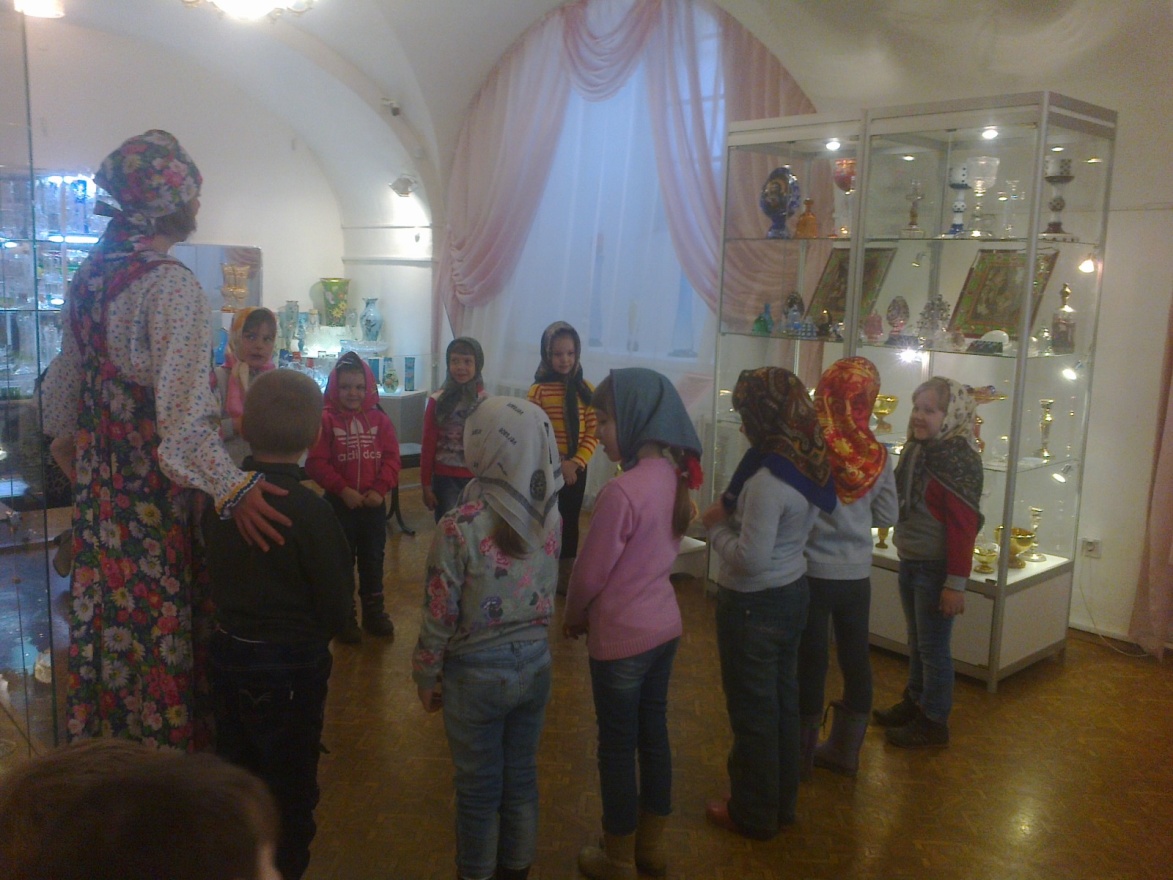 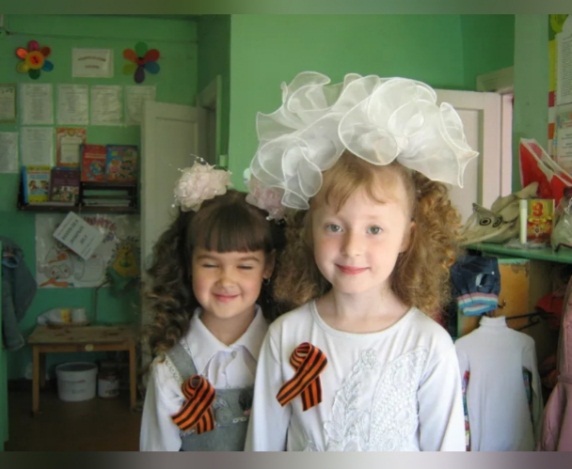 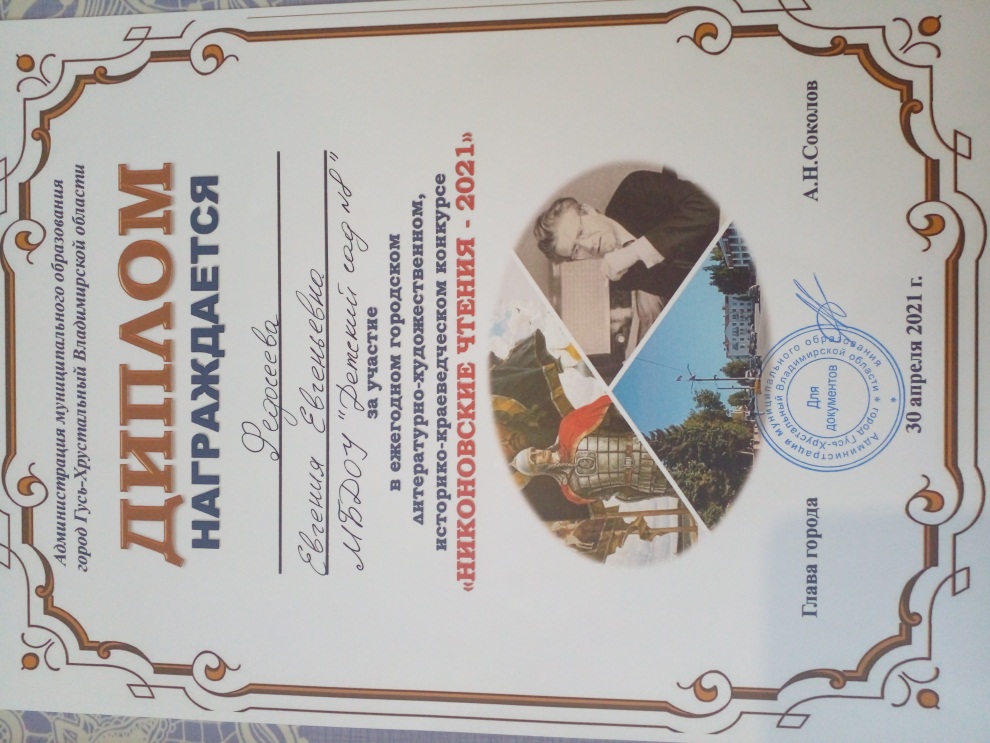 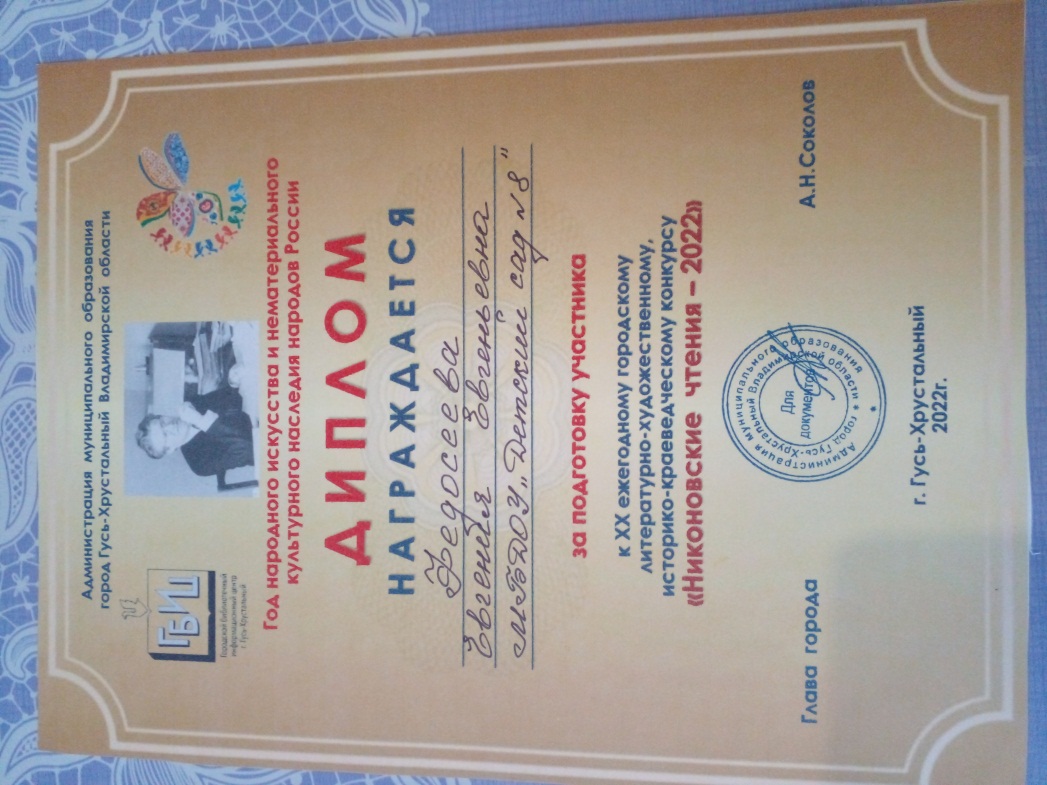 Любовь к Родине начинается с чувства любви к своей малой Родине.
Наследники-победы
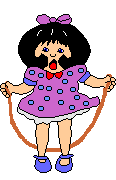 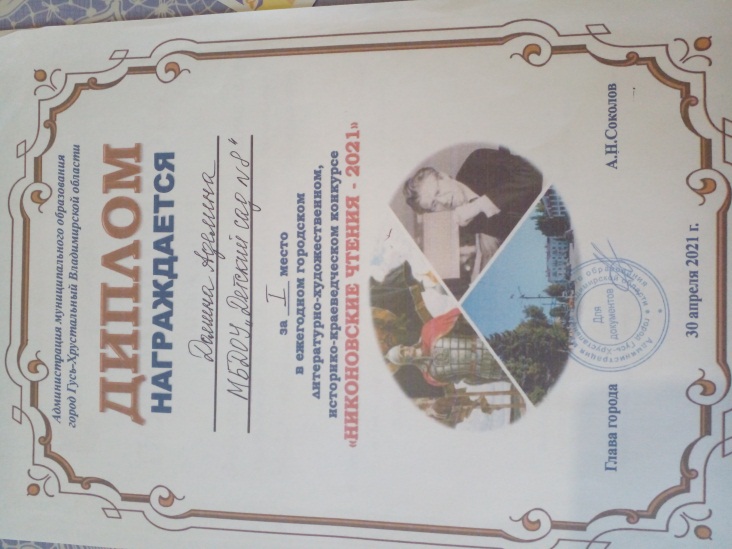 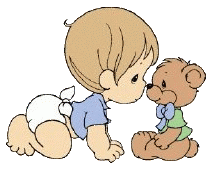 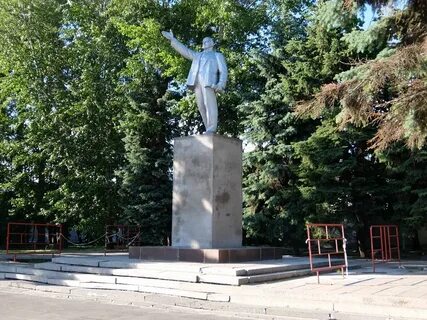 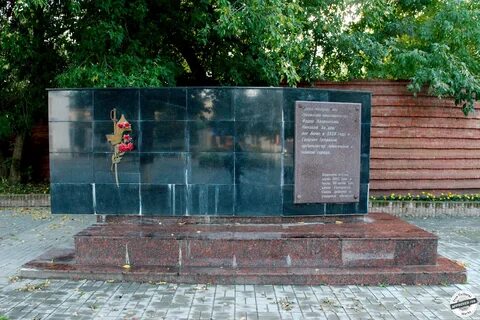 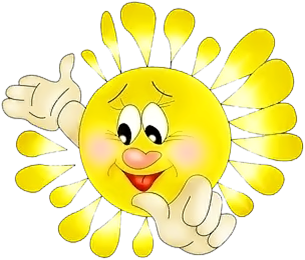 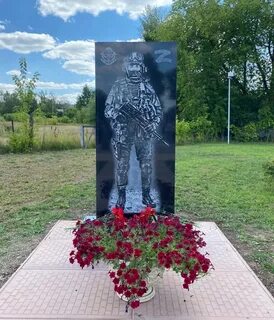 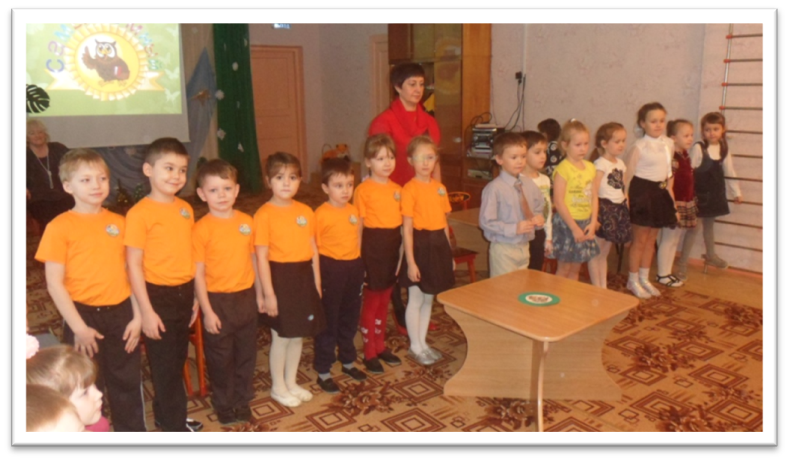 Родная природа.
Эту истину знаю от роду. 
И её никогда не таю:
Кто не любит родную природу,
Тот не любит Отчизну свою.
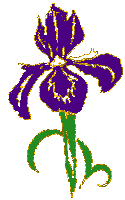 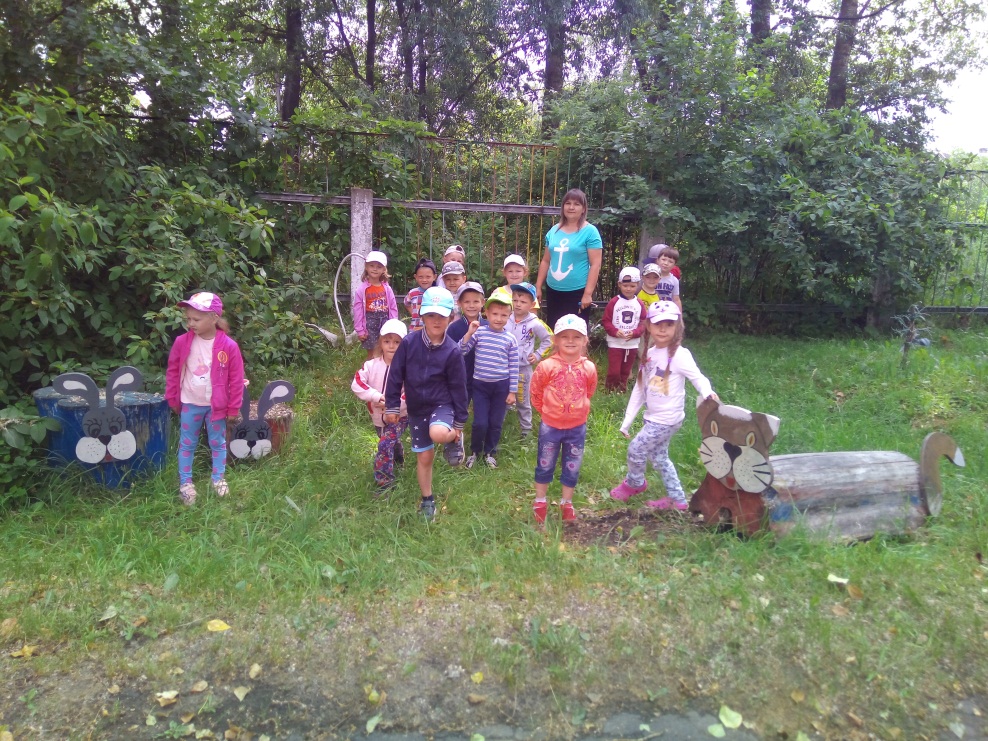 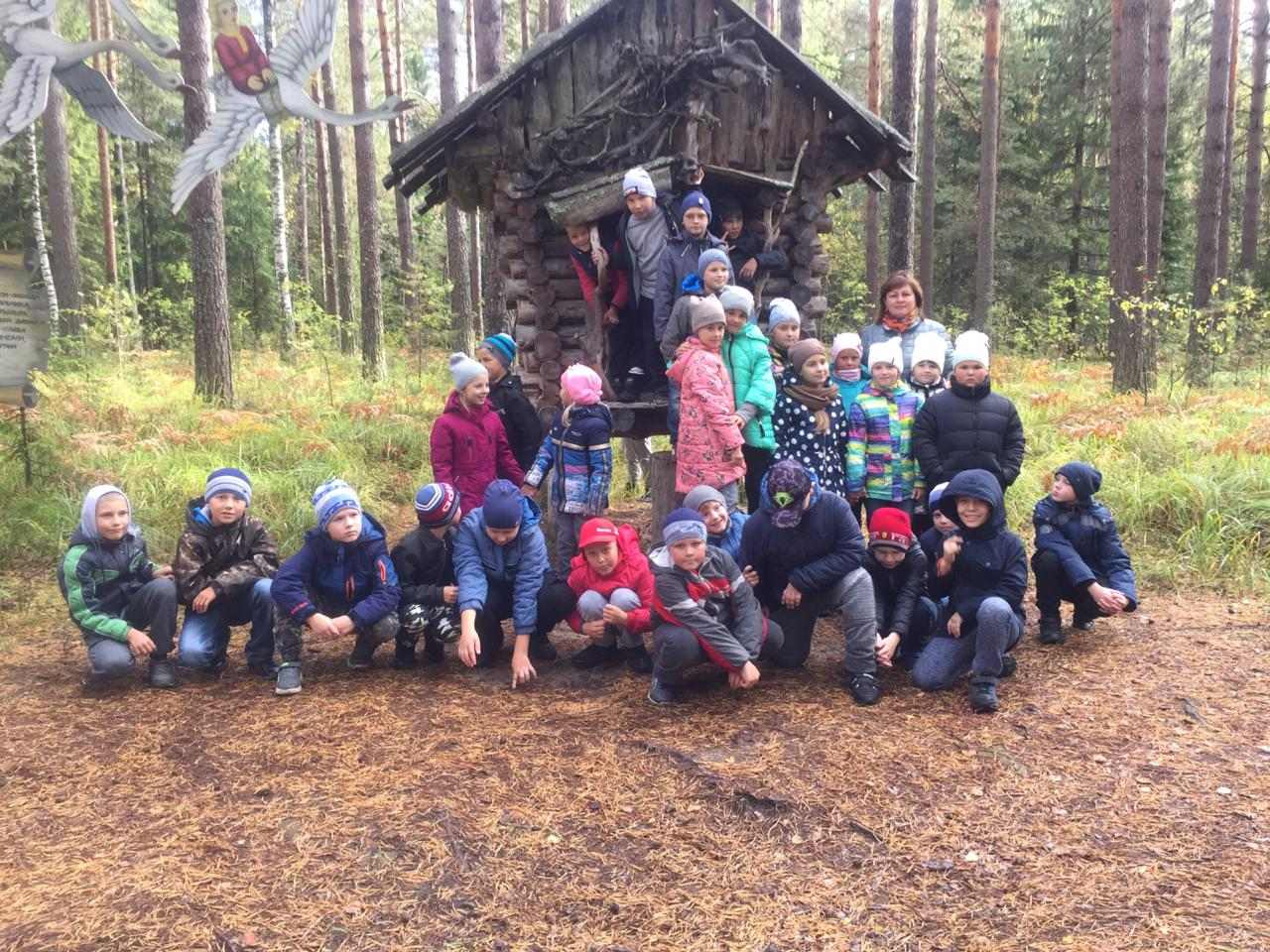 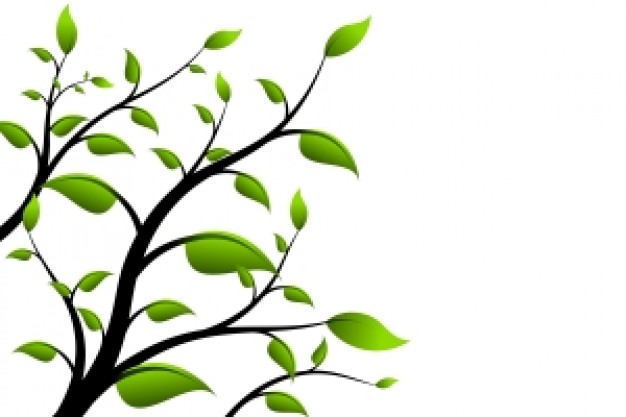 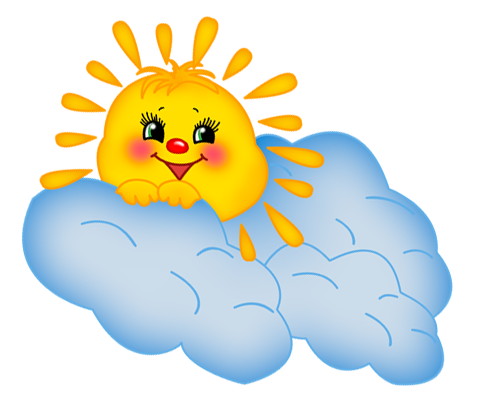 СПАСИБО ЗА ВНИМАНИЕ